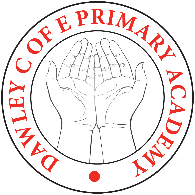 Recap Set 2 sounds
Say each diagraph below that you can remember!
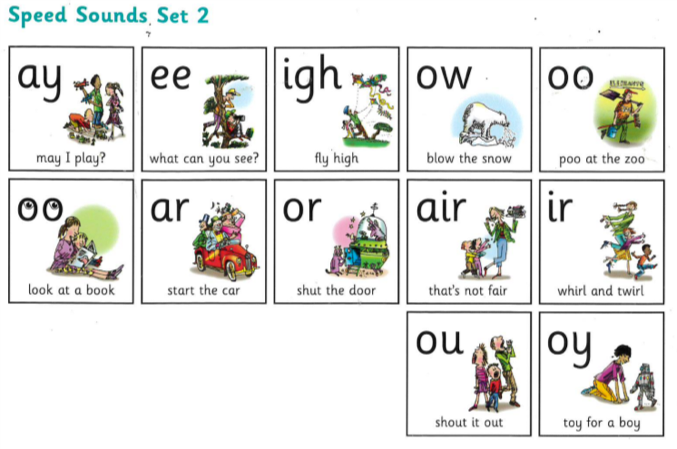 Recap ‘oy’
Read these green words :

      toy           boy    

       joy	     enjoy
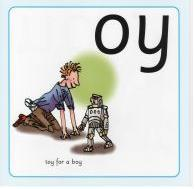 Read and underline the ‘oy’ sounds in these sentences
I can jump for joy.


The boy plays with his toys.
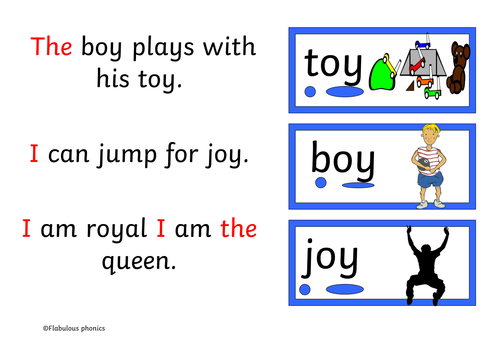 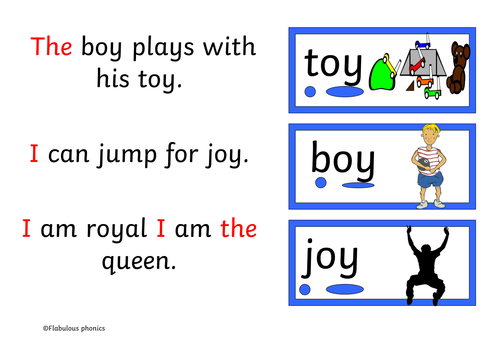 Can you write a sentence using the ‘oy’sound?
_____________________________________________

_____________________________________________
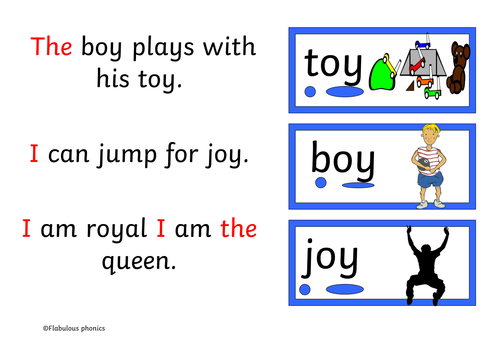